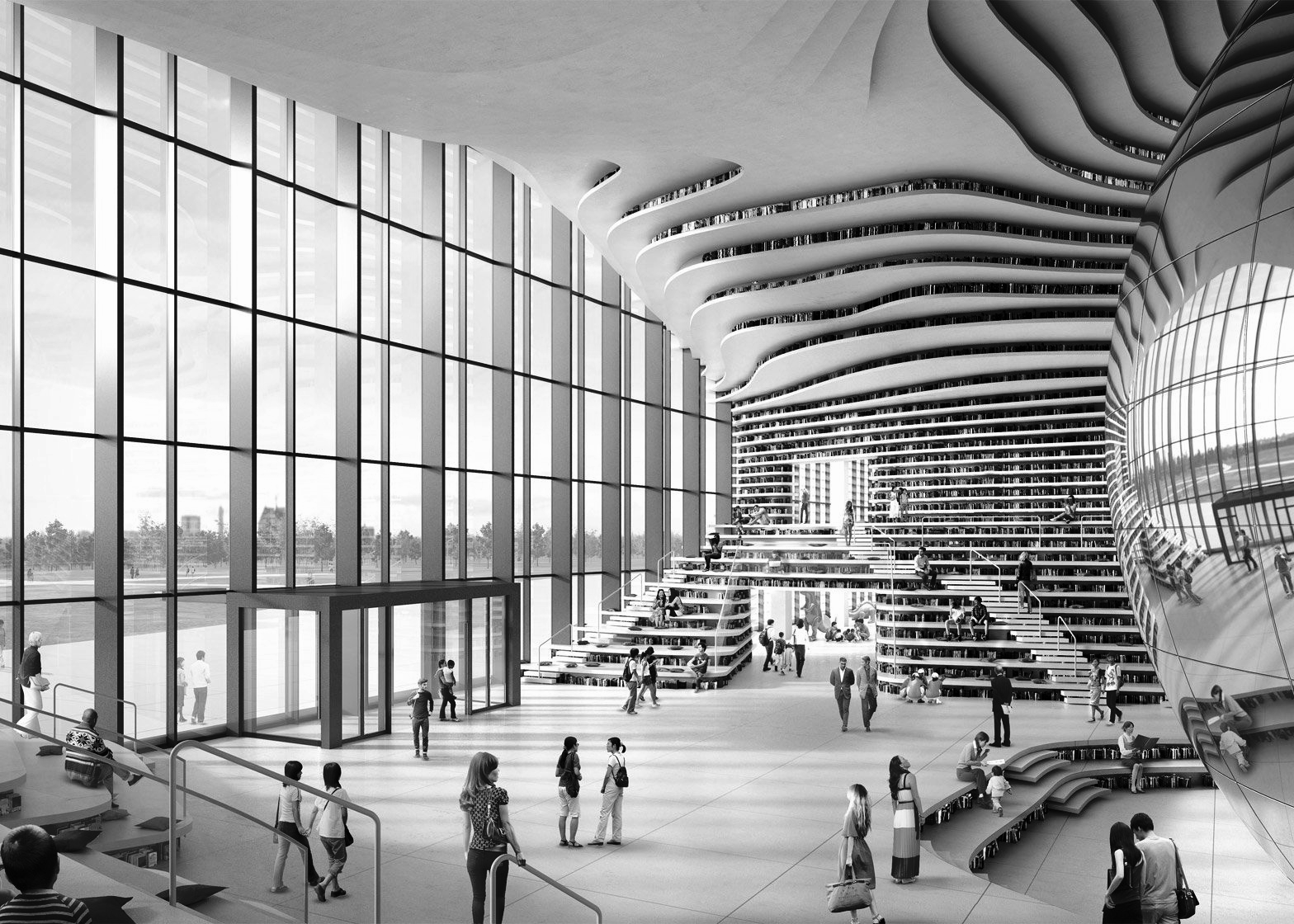 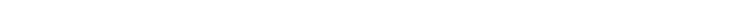 НЕПРЕРЫВНОЕ
БИБЛИОТЕЧНО-ИНФОРМАЦИОННОЕ ОБРАЗОВАНИЕ КАК ФАКТОР РАЗВИТИЯ КОМПЕТЕНТНОСТИ
 СОВРЕМЕННОГО БИБЛИОТЕКАРЯ
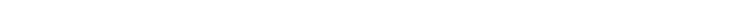 И.о. ректора Московского государственного института культуры
Кудрина Екатерина Леонидовна
Трансформация модели библиотек ведет к пересмотру системы профессиональной подготовки специалиста
Цифровизация
Модель
Компетенции
Услуги библиотек – это сервисы в цифровом пространстве
Библиотеки становятся держателями электронных сервисов
Смена модели влечет изменение подходов к
деятельности библиотек и компетенциям персонала
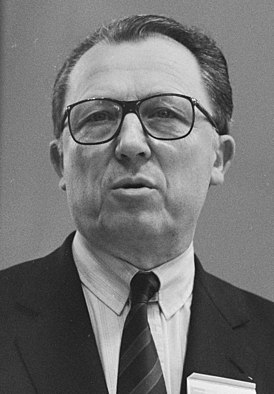 “Учиться быть, знать, делать и жить вместе”
Жак Делор
Основоположник концепции образования, в основу которой был положен процесс обучения на протяжении всей жизни
КОНЦЕПЦИЯ Ж. ДЕЛОРА
пять ключевых навыков, отвечающих запросам изменений во внешней среде:
learning to know
learning to do
learning to be
learning to learn
learning to live together and with others
информационная адаптивность
стремление к самообразованию
всестороннее развитие
способность активно действовать на основе имеющихся знаний
способность выстраивать продуктивные профессиональные
 и межличностные коммуникации
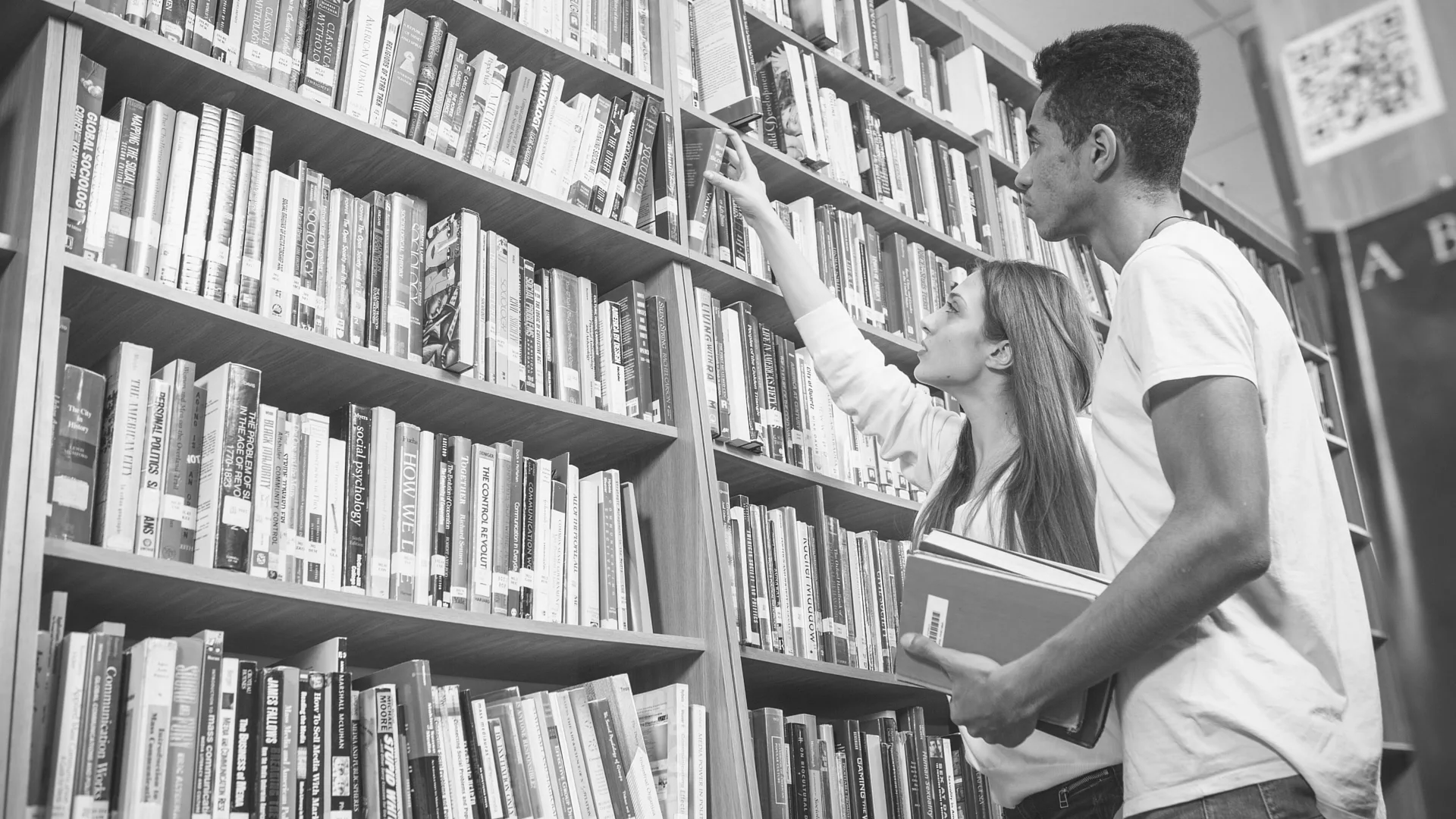 Непрерывное образование - многомерное понятие, включающее все позиции структуры системы образования и процесс разностороннего развития личности в русле важнейшего социально-педагогического принципа развития системы образования - принципа непрерывности

Цель непрерывного образования – развитие мотивации у желающих учиться в течение всей жизни
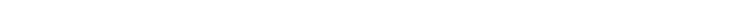 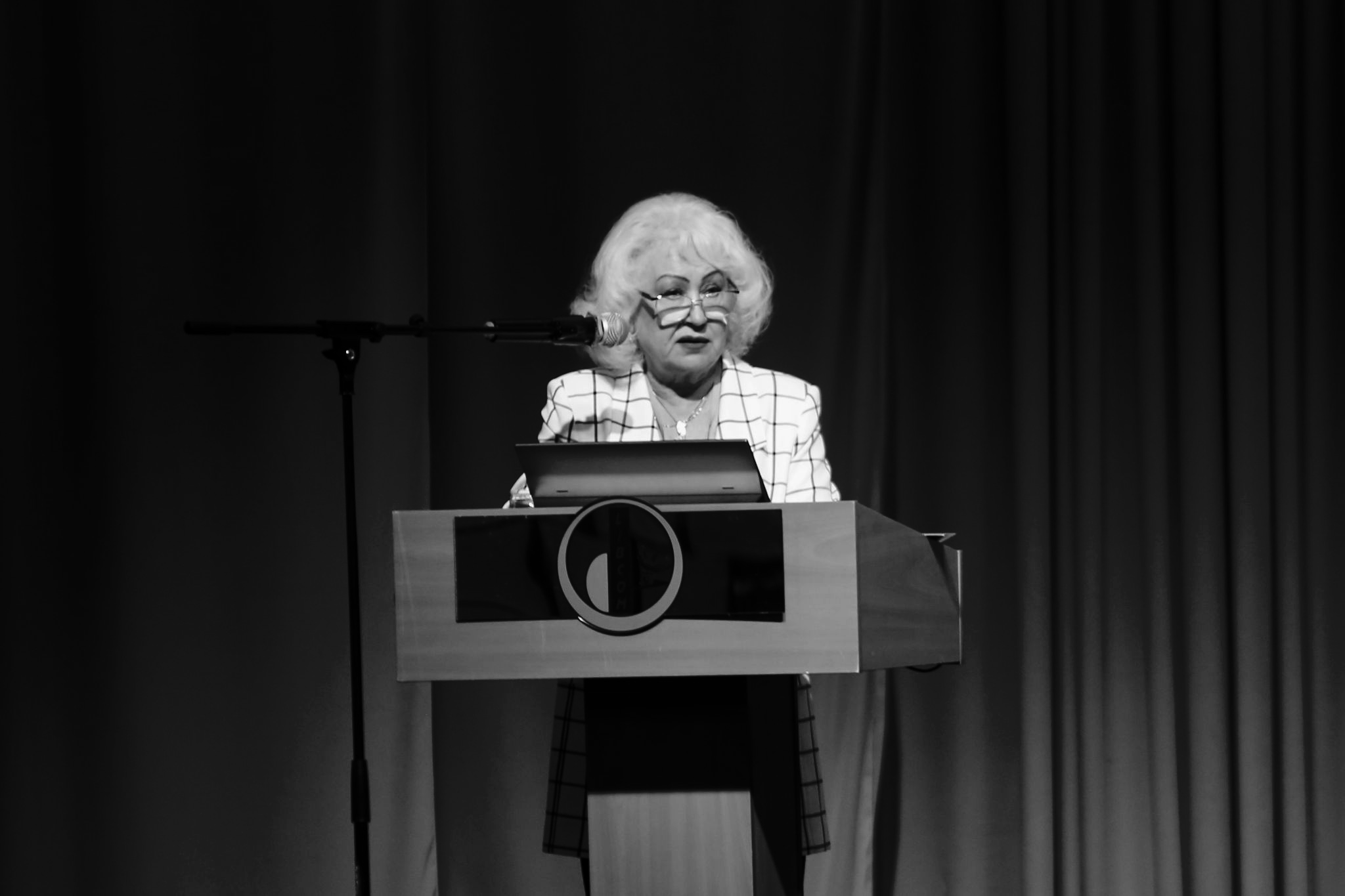 Один из базовых параметров современной информационной сферы, критерий и показатель готовности социума к продуктивному реагированию на цифровые трансформации
- УРОВЕНЬ КОМПЕТЕНЦИИ БИБЛИОТЕЧНЫХ СПЕЦИАЛИСТОВ
Компетенция (лат. сompetentia – принадлежность по праву) – определяется как, во-первых, круг полномочий какого-либо органа или должностного лица и, во-вторых, круг вопросов, в которых данное лицо обладает познаниями, опытом

Компетентность – обладание компетенцией. Второе значение– обладание знаниями, позволяющими судить о чем-либо

Компетентный (лат. competens – соответствующий, способный) –  обладающий компетенцией. Второе значение – знающий, сведущий в определенной области
Компетентностная модель библиотечного специалиста ориентирована
на информационную инфраструктуру современного глобального социума


Профессиональный стандарт специалиста 
по библиотечно-информационной деятельности 2022 года
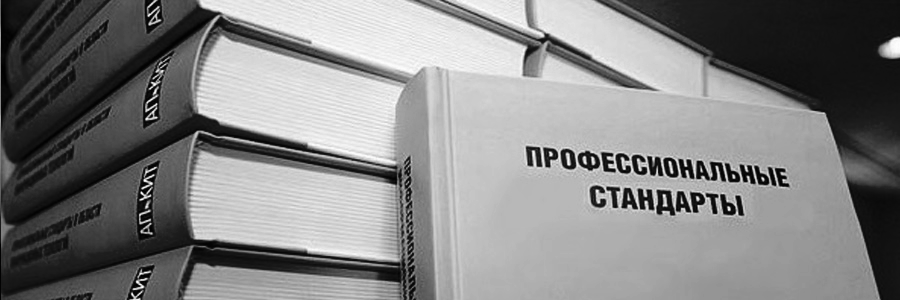 АНАЛИТИК
КРЕАТИВНЫЙ НАВИГАТОР
СПЕЦИАЛИСТ ЦИФРЫ
Поиск и оценка качества информационных ресурсов
Исследование в области цифровых технологий
Посредничество в системе документных коммуникаций
ИНСТРУКТОР
МЕНЕДЖЕР
ПЕДАГОГ
Освоение информационной культуры
Управление и маркетинг
в информационно-библиотечной сфере
Организация культурно-досуговой деятельности
Указ Президента Российской Федерации от 07.05.2018 г. № 204 «О национальных целях и стратегических задачах развития Российской Федерации на период 
до 2024 года»
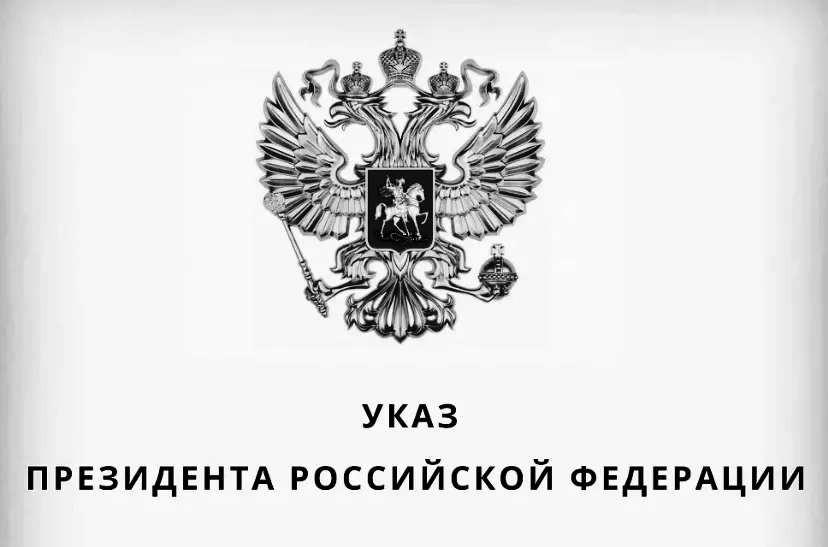 «Формирование системы непрерывного обновления работающими гражданами своих профессиональных знаний и приобретения ими новых профессиональных навыков, включая овладение компетенциями в области цифровой экономики всеми желающими»
Сегодня непрерывное профессиональное образование библиотечных кадров представлено базовым и дополнительным уровнями, включающими:
Важнейшая роль в этом принадлежит принципам:
ПРЕЕМСТВЕННОСТИ
МОБИЛЬНОСТИ
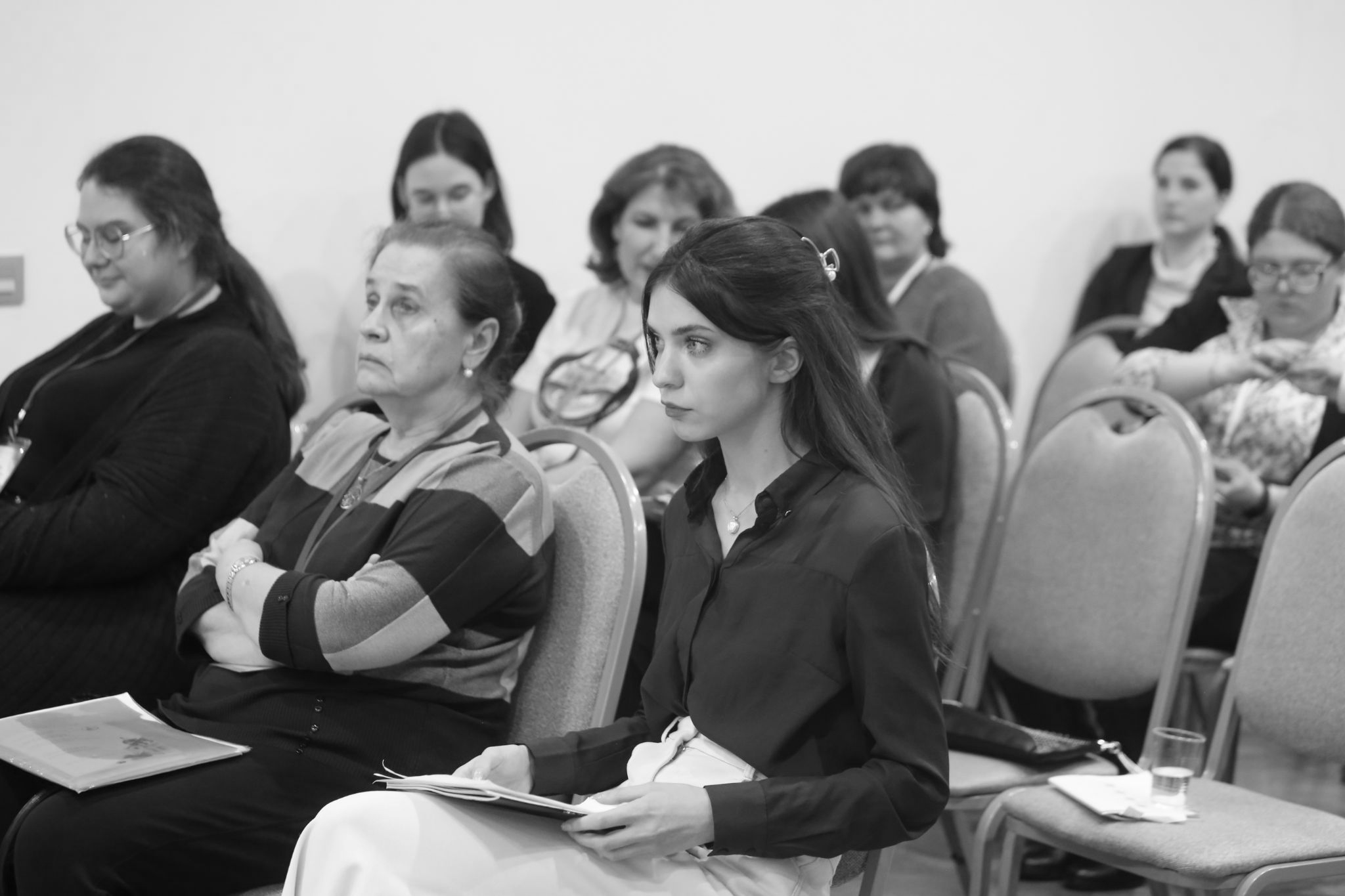 02
01
ОТКРЫТОСТИ
ОПЕРЕЖЕНИЯ
03
04
Их реализация должна быть обеспечена на всех образовательных уровнях: и на базовом, и на дополнительном
ПРЕЕМСТВЕННОСТЬ ПРОФЕССИОНАЛЬНЫХ КОМПЕТЕНЦИЙ
БАКАЛАВРИАТ
МАГИСТРАТУРА
- готов к реализации технологических процессов библиотечно-информационной деятельности
- готов к системному анализу, экспертизе и модернизации технологических процессов в сфере библиотечно-информационной деятельности
ПРЕЕМСТВЕННОСТЬ ПРОФЕССИОНАЛЬНЫХ КОМПЕТЕНЦИЙ
БАКАЛАВРИАТ
МАГИСТРАТУРА
- готов к научно-методическому обеспечению библиотечно-информационной деятельности и организации системы повышения квалификации сотрудников библиотек
- готов к участию в научно-методическом сопровождении, координации и интеграции профессиональной деятельности в библиотечно-информационной сфере
МЕТОД СЕТЕВОГО ВЗАИМОДЕЙСТВИЯ КАК ФОРМА ОБРАЗОВАТЕЛЬНОЙ КОЛЛАБОРАЦИИ
Для достижения поставленных перед библиотечной отраслью задач применение IT-технологии в непрерывном образовательном процессе должно:
СООТВЕТСТВОВАТЬ
УЧИТЫВАТЬ
инновационным педагогическим технологиям в обучении студентов средне-специальных и высших учебных заведений
педагогические достижения в области андрагогики с целью обучения уже состоявшихся специалистов, профессионалов высокого класса в системе дополнительного профессионального образования
Дополнительная профессиональная образовательная программа повышения квалификации
 «Профессиональные компетенции современного библиотекаря и их формирование. Профессиональный стандарт»
-авторский курс (4 модуля, практические кейсы)
-более 290 слушателей из различных регионов России
-изучение  траектории профессионального развития библиотечных специалистов
-обсуждение компетентностной модели библиотечного специалиста
- разработка предложений по совершенствованию процесса профессиональной подготовки специалиста
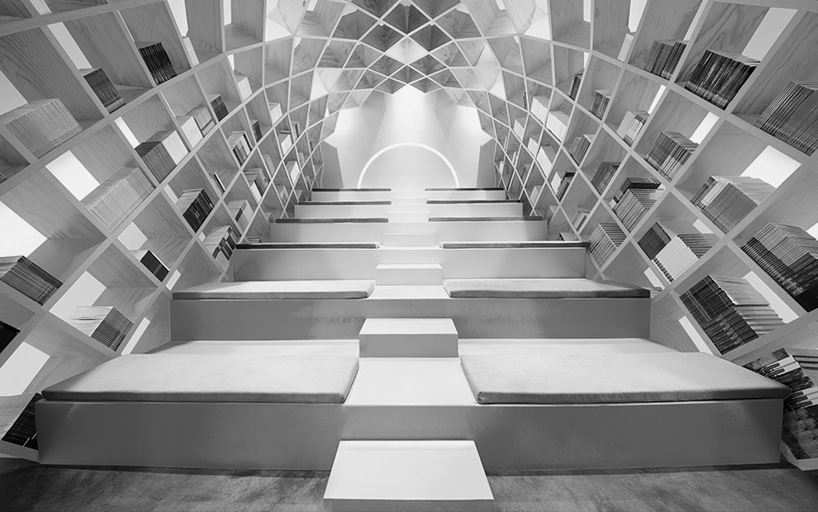 СПАСИБО ЗА ВНИМАНИЕ!
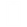 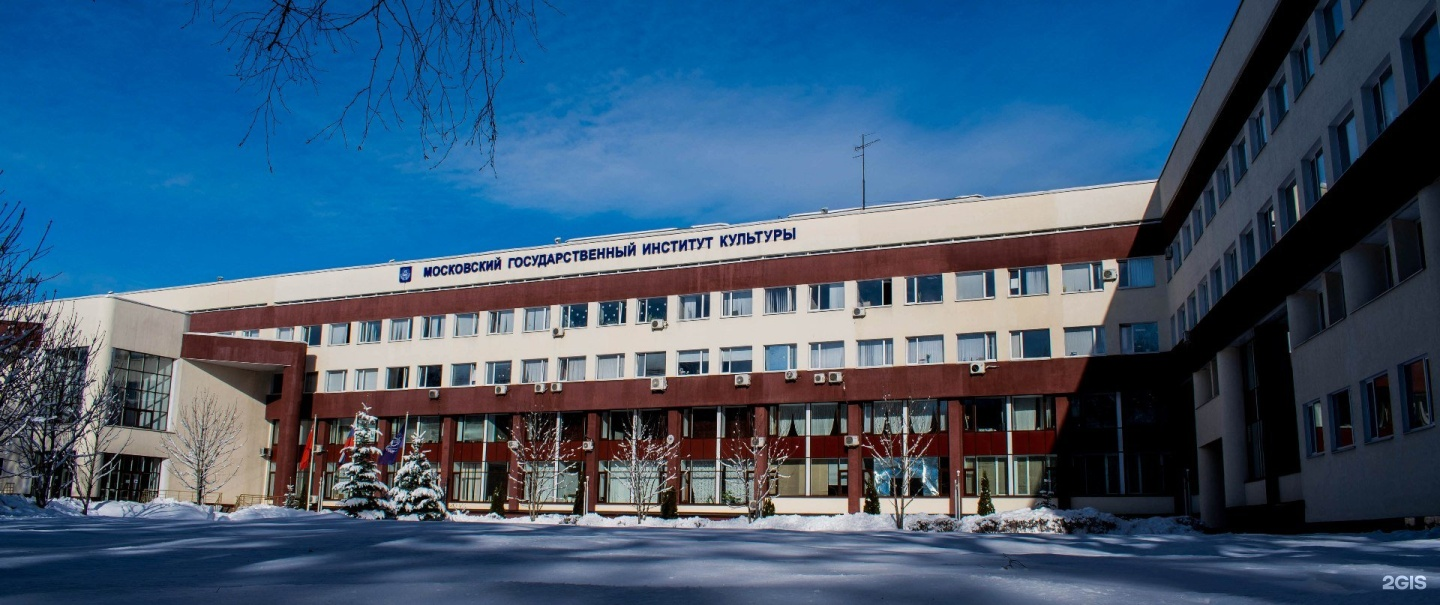 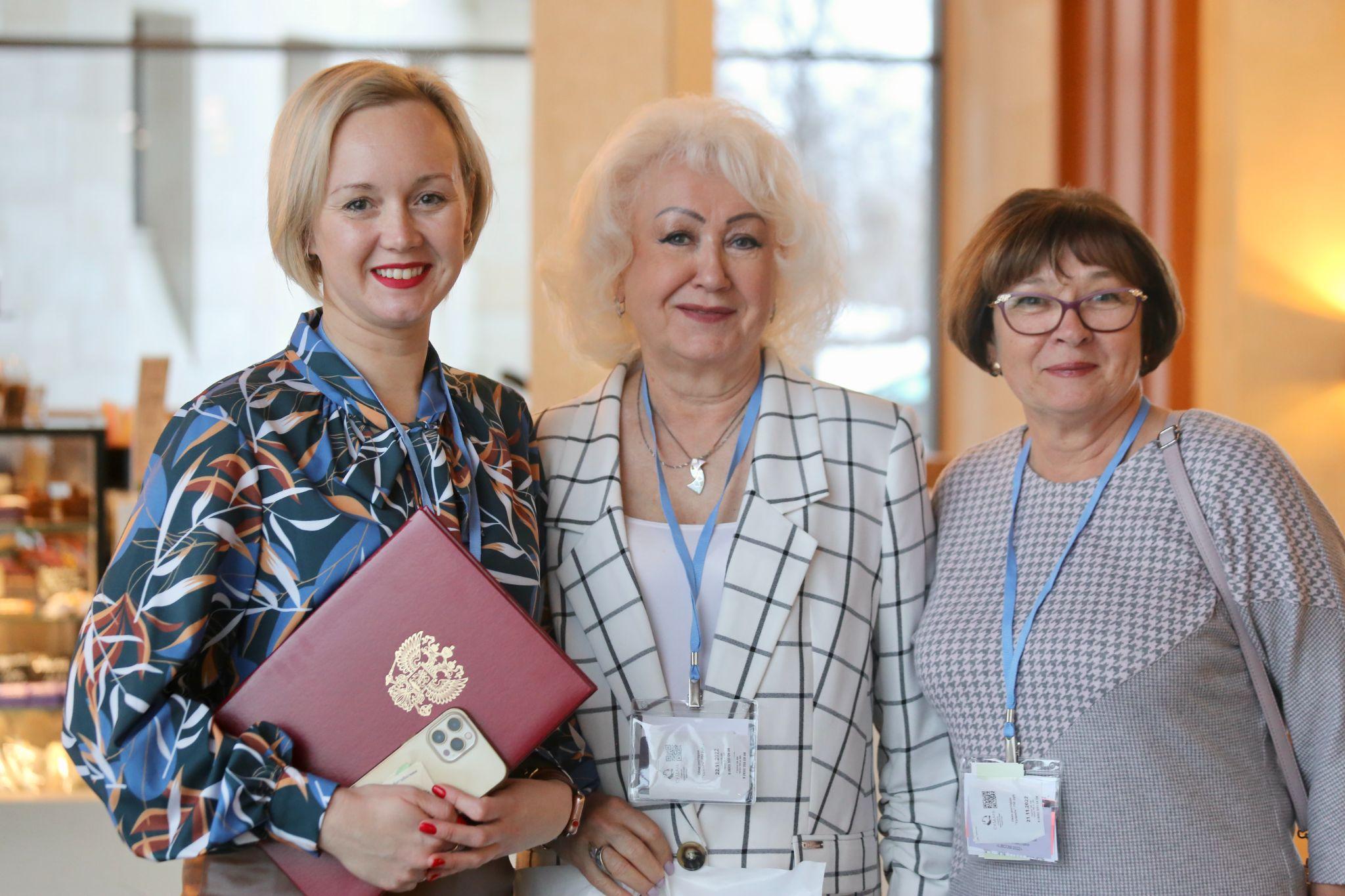 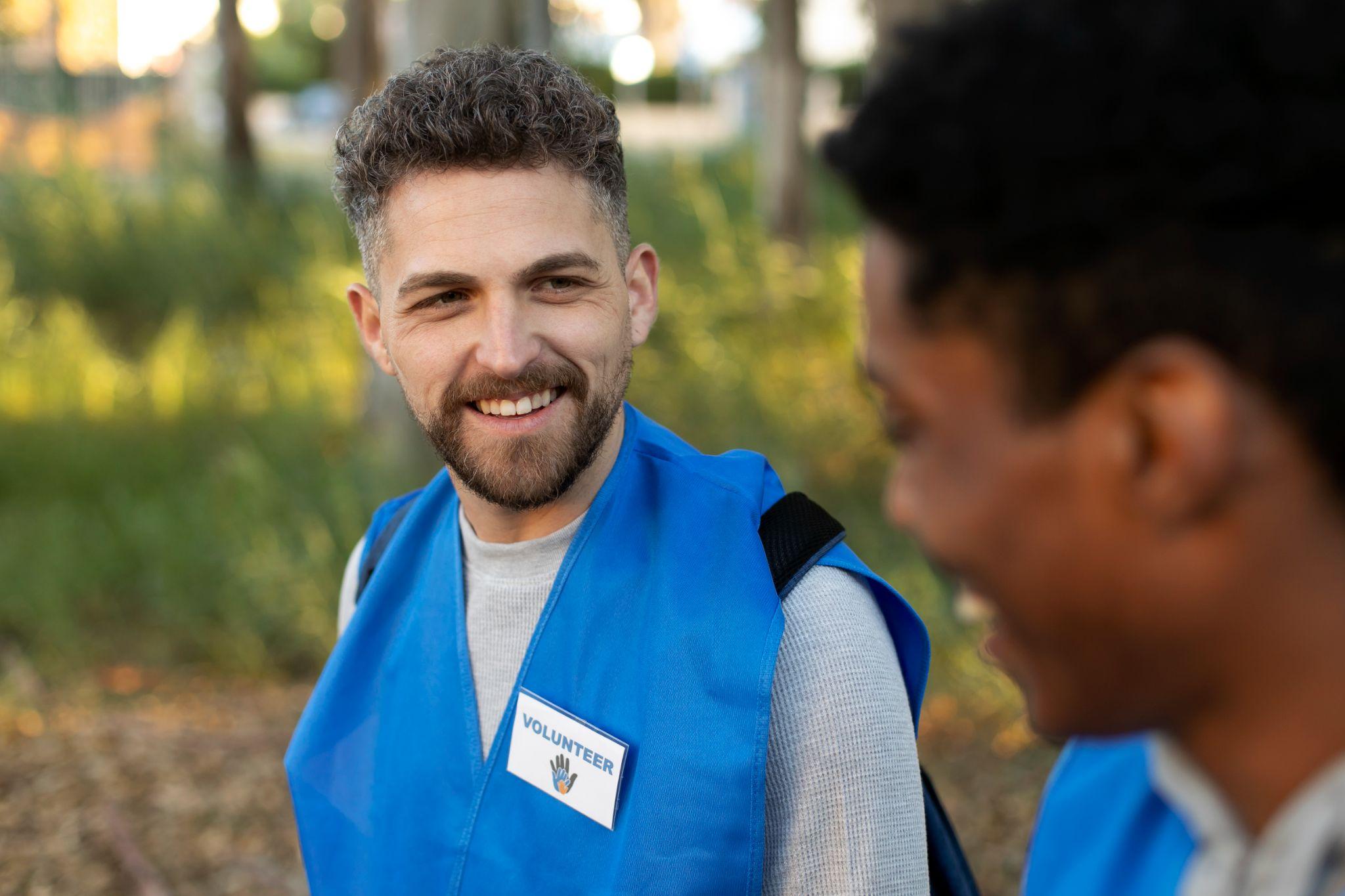 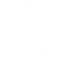 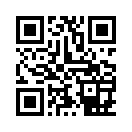 КОНТАКТЫ:
КУДРИНА ЕКАТЕРИНА ЛЕОНИДОВНА
И.о. ректора Московского государственного института культуры
+7 (495) 570-04-77
kanc@mgik.org
САЙТ МГИК: